Creating the New Operator Group at the CLS
Grant Bilbrough, CLS Operator Lead
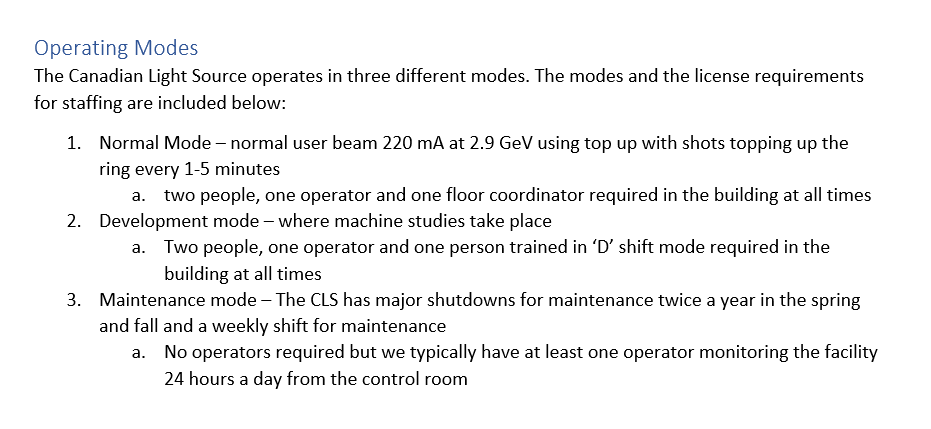 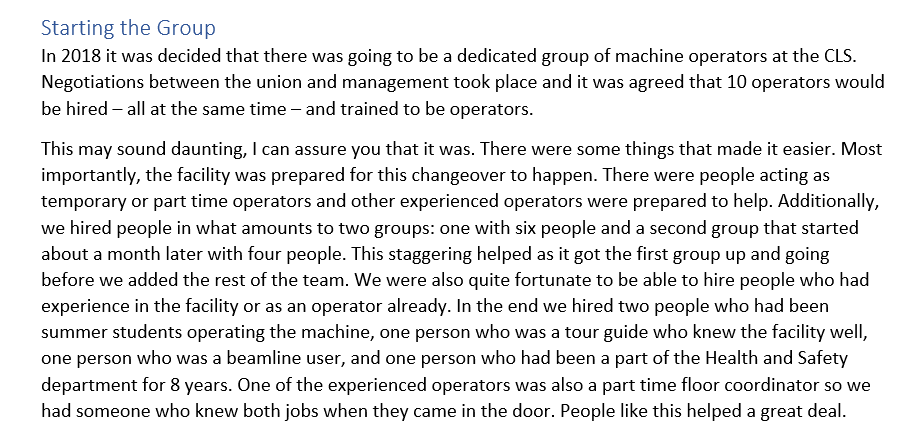 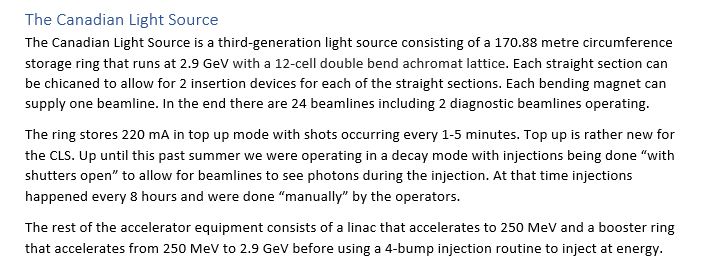 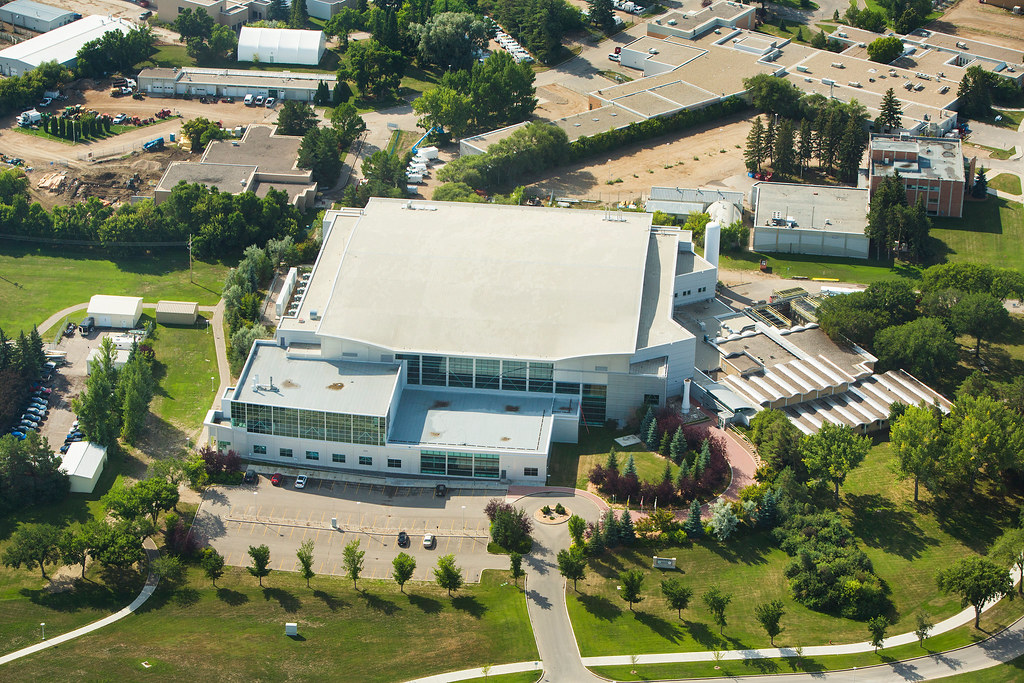 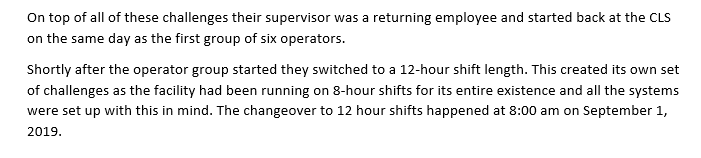 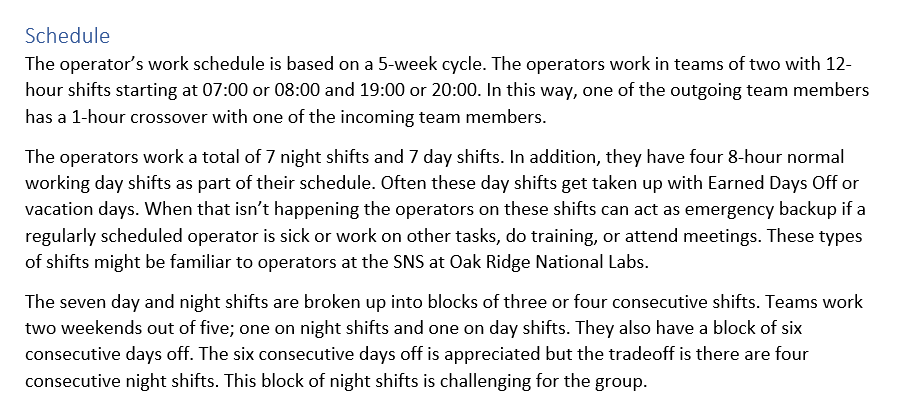 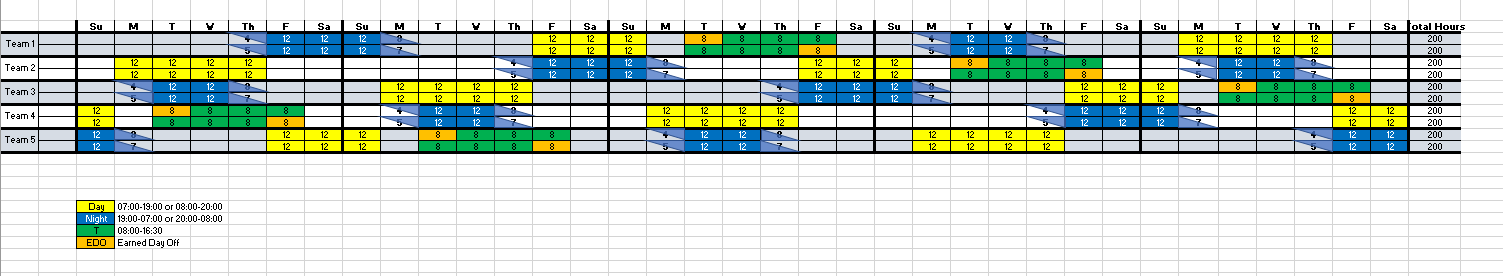 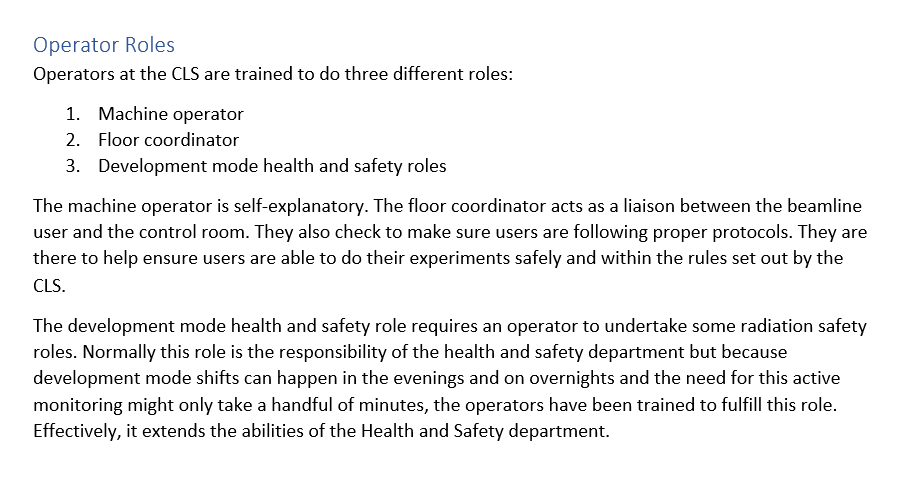 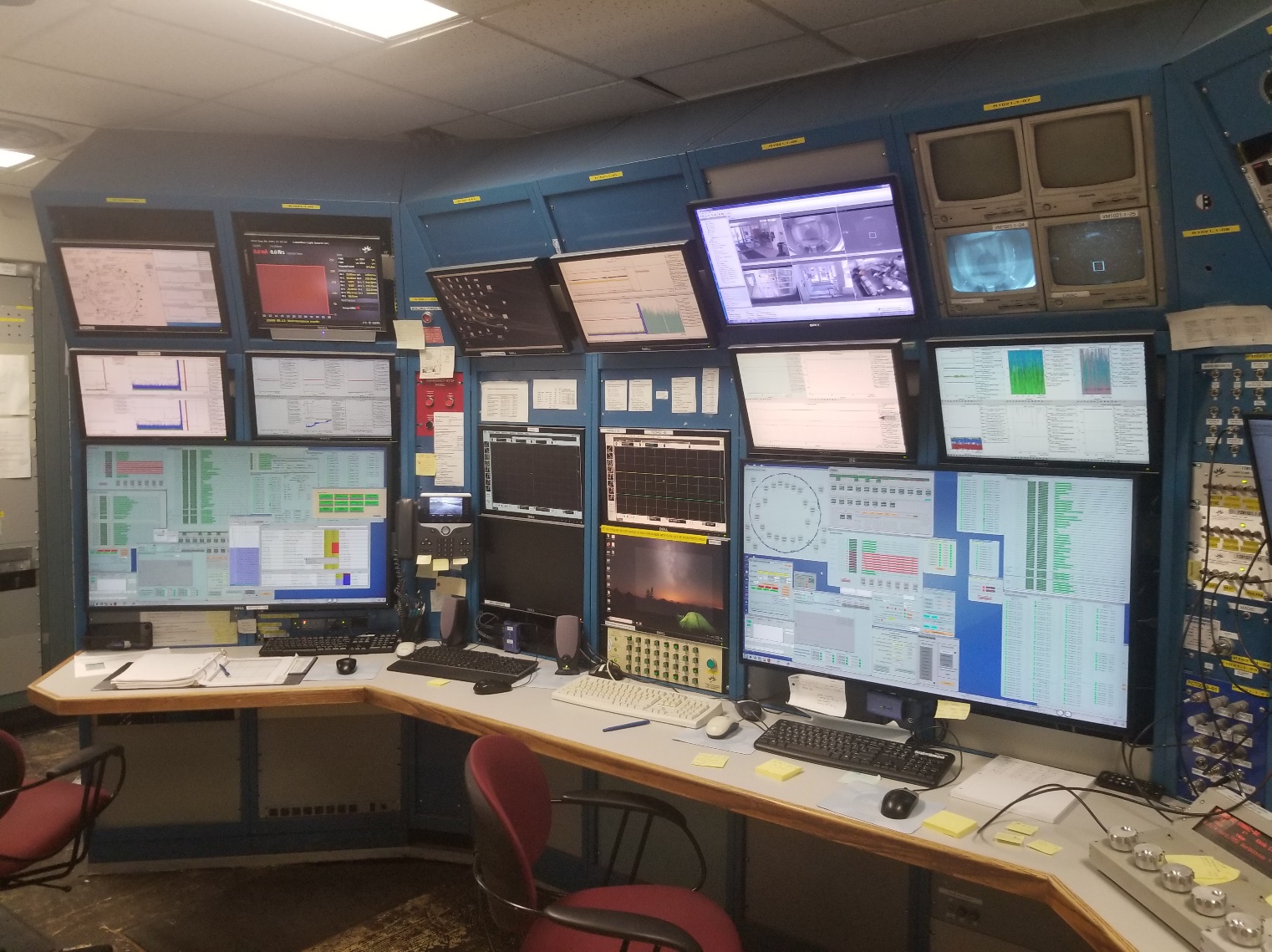 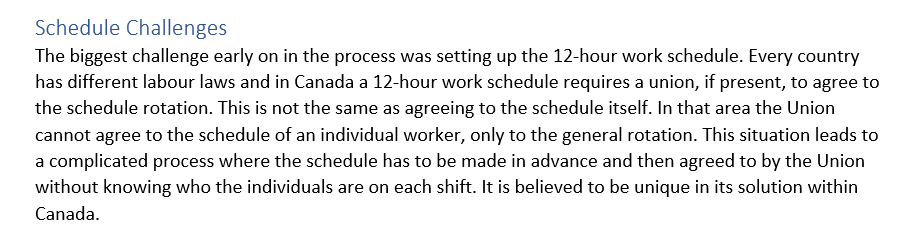 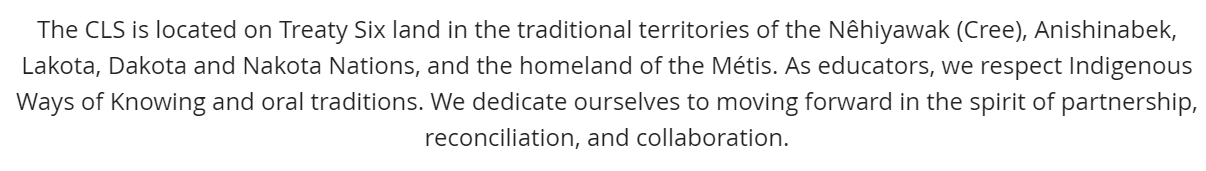